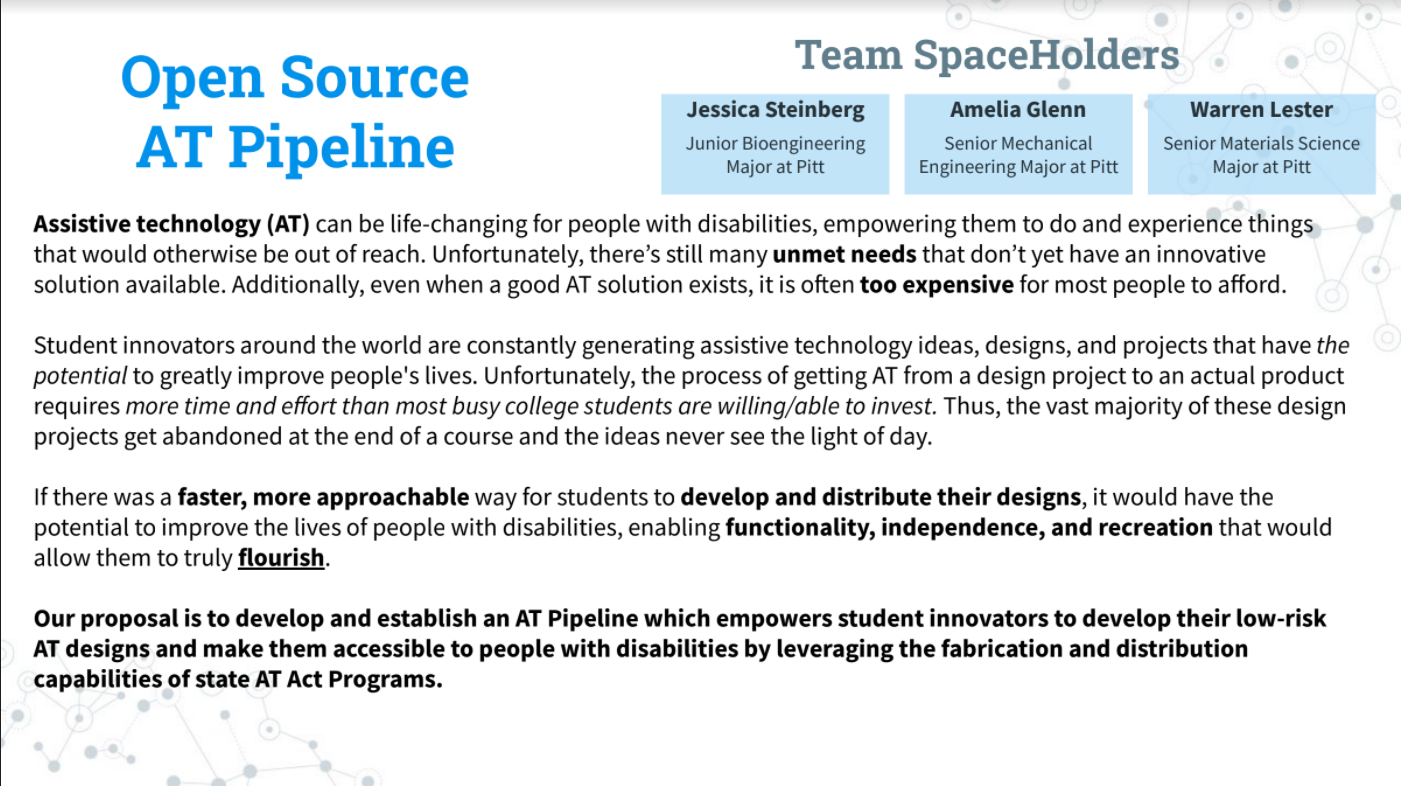 Grand 
Prize





BEST OVERALL
Best Project Proposal